EPIA – December 2021All Ages
Number of Referrals in Period: 560
Note: One referral was still boarding as of 3/1/2022 and is not reflected in any Time to Placement calculations
3/1/2022
1
3/1/2022
2
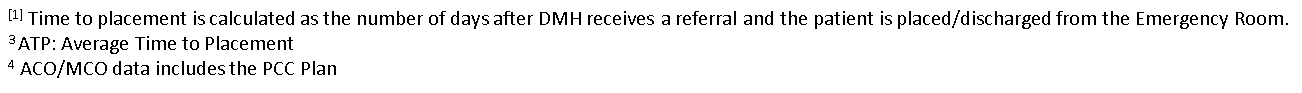 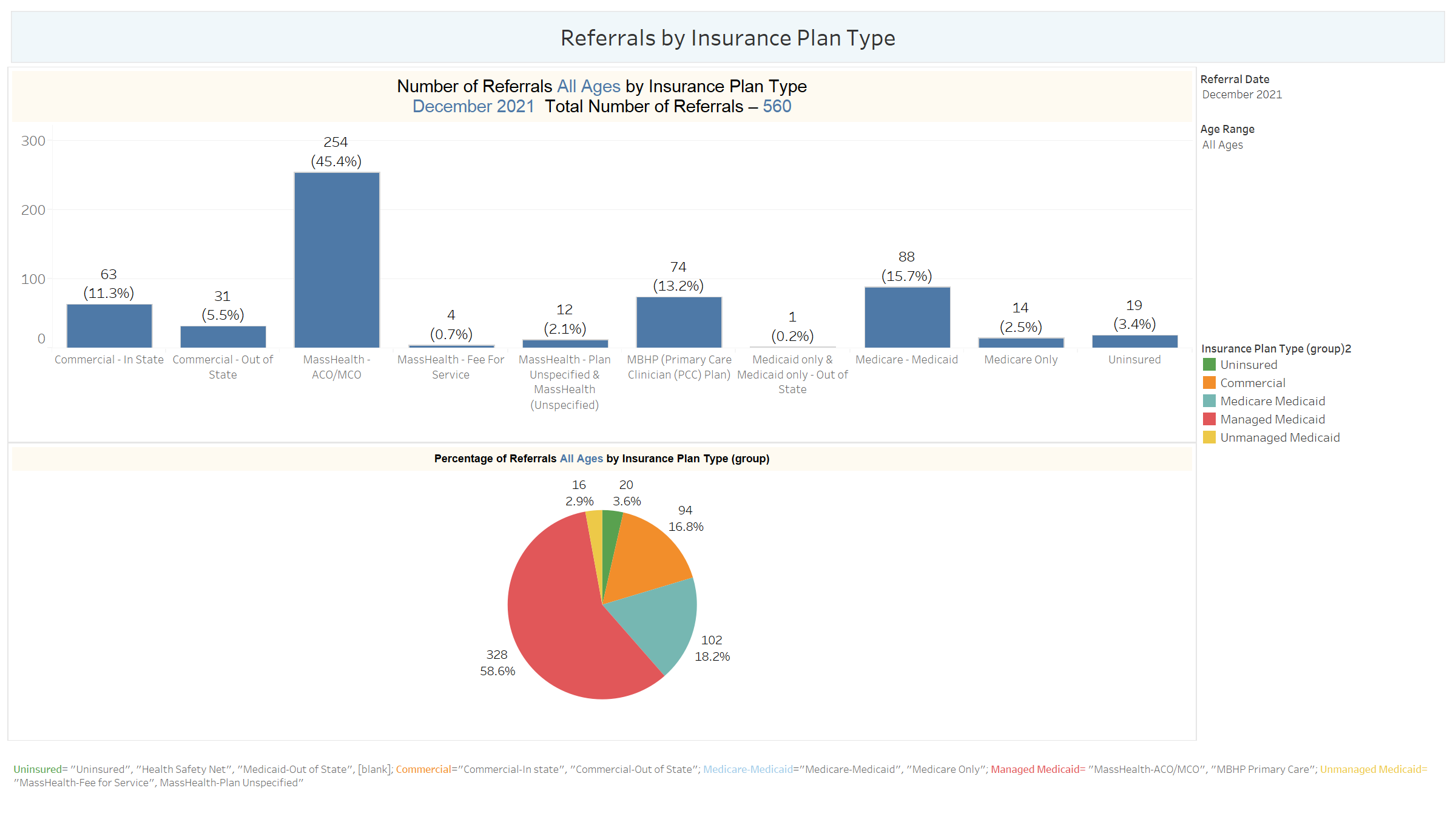 3/1/2022
3
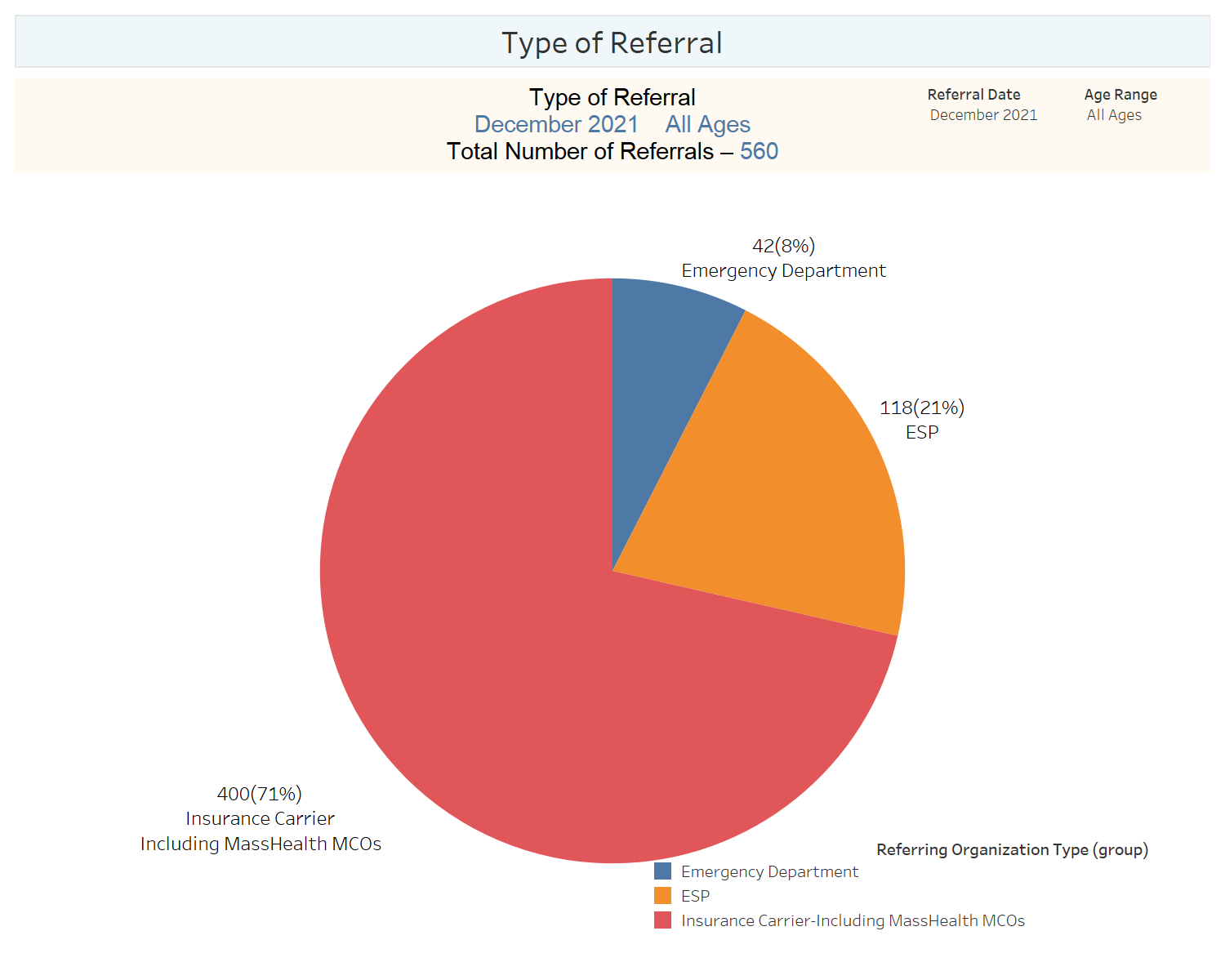 3/1/2022
4
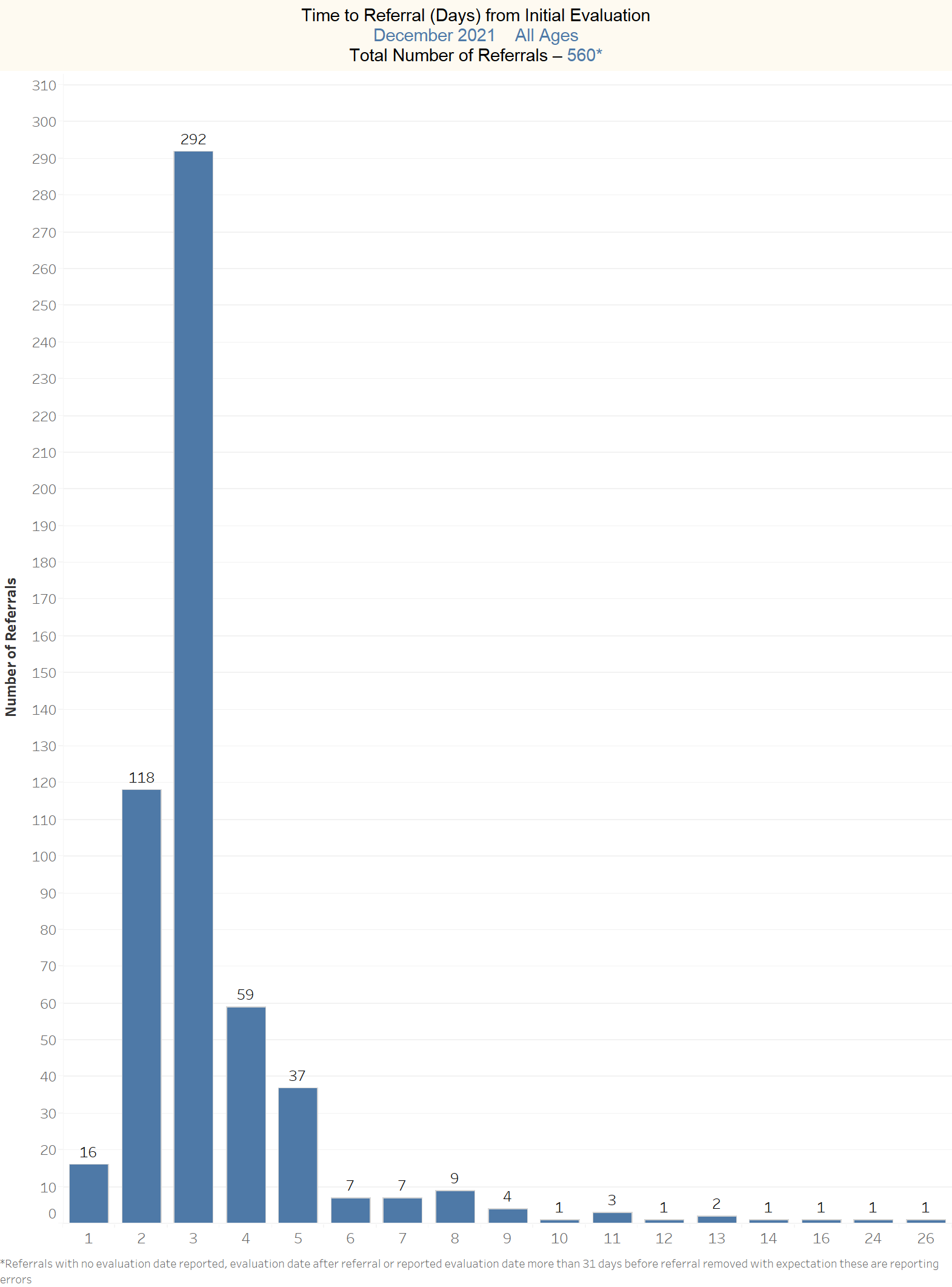 3/1/2022
5
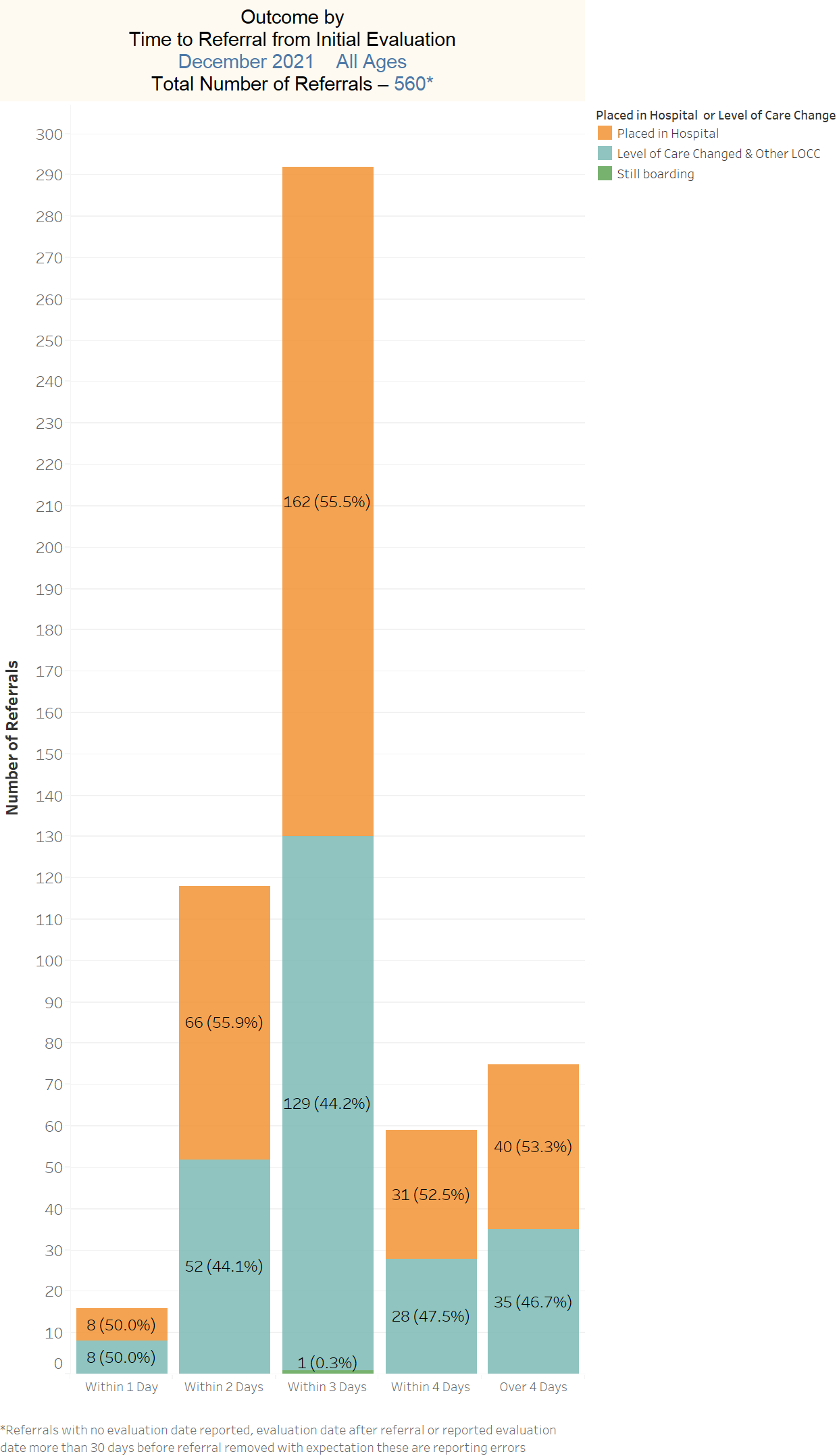 3/1/2022
6
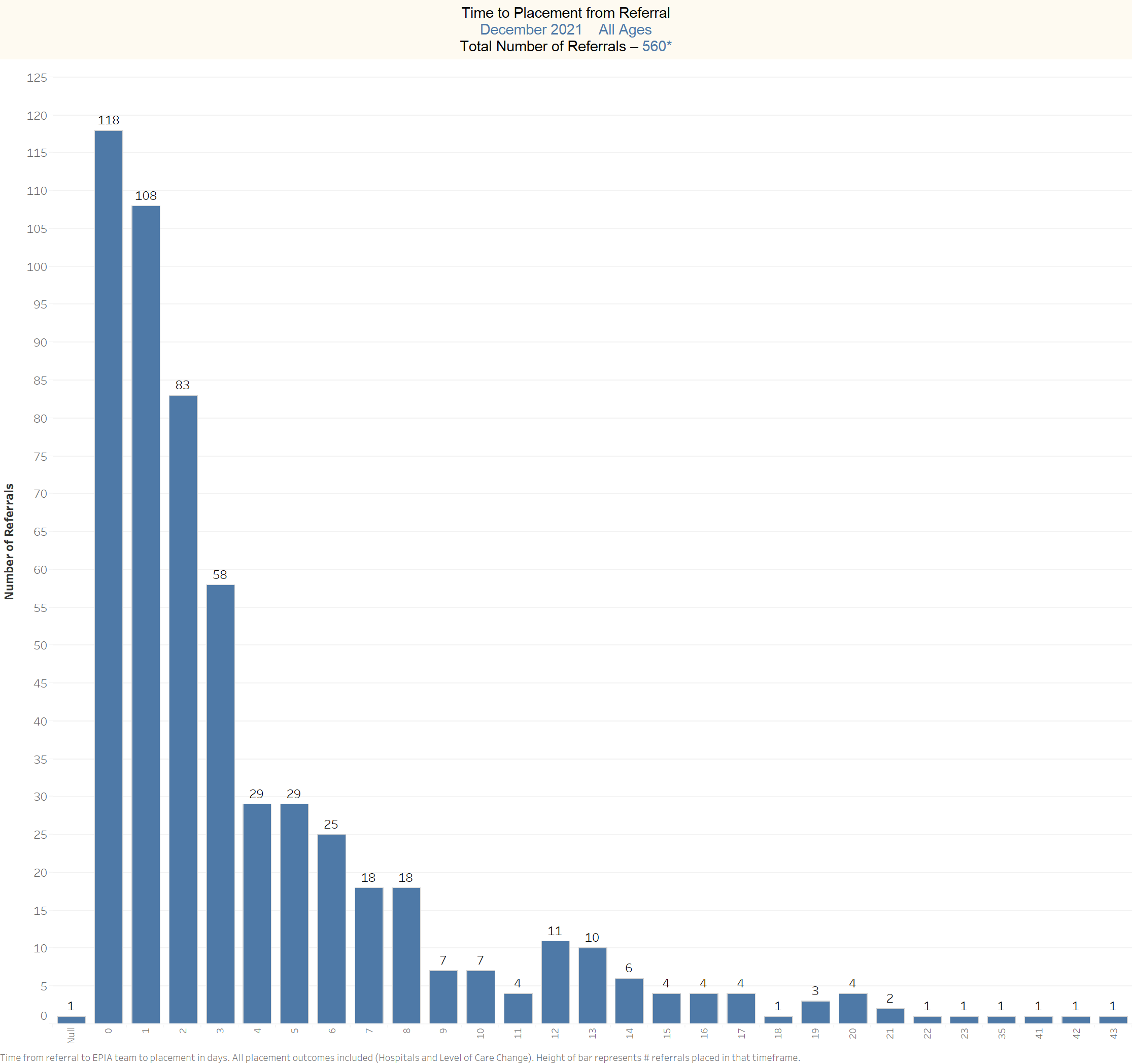 3/1/2022
7
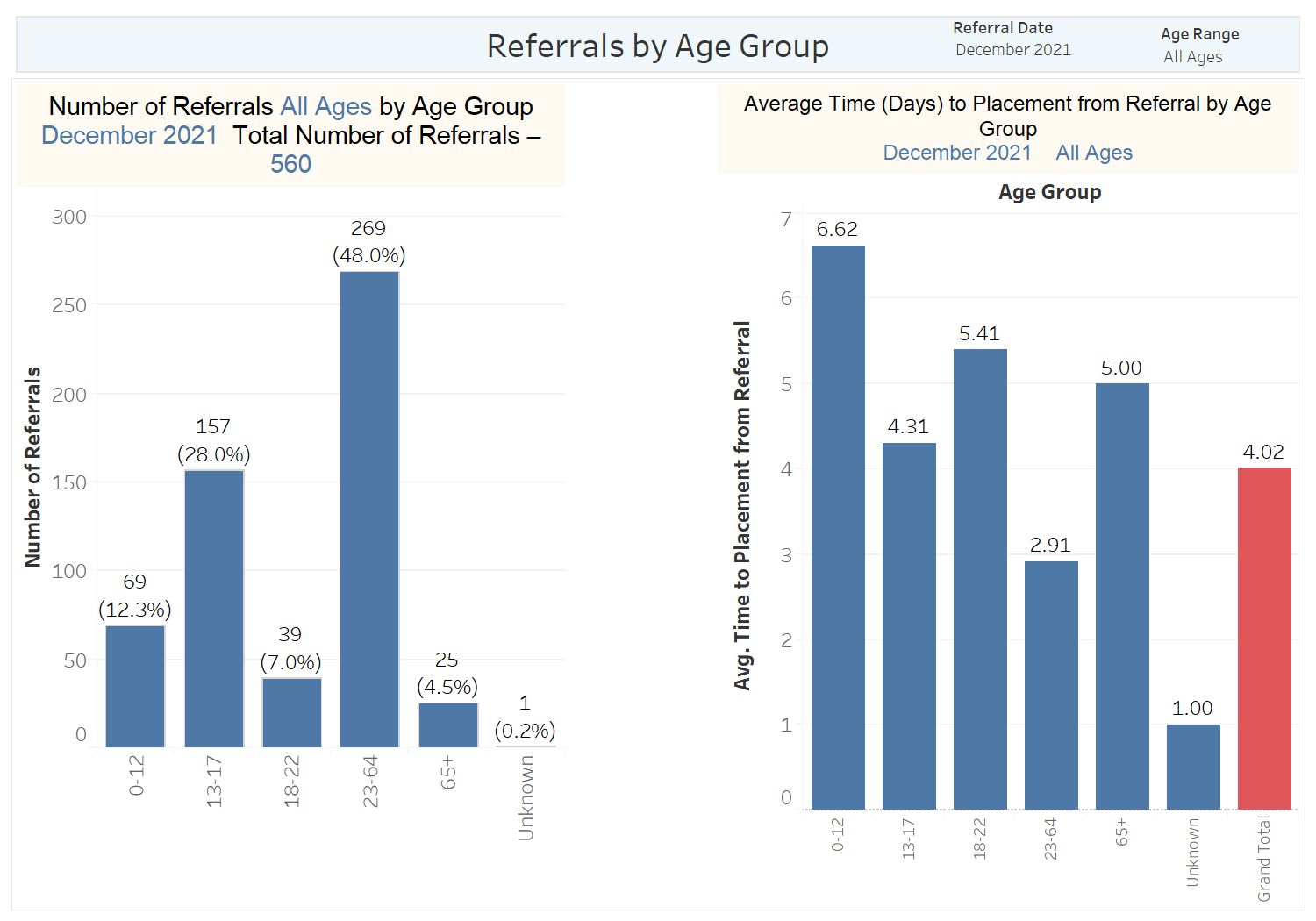 3/1/2022
8
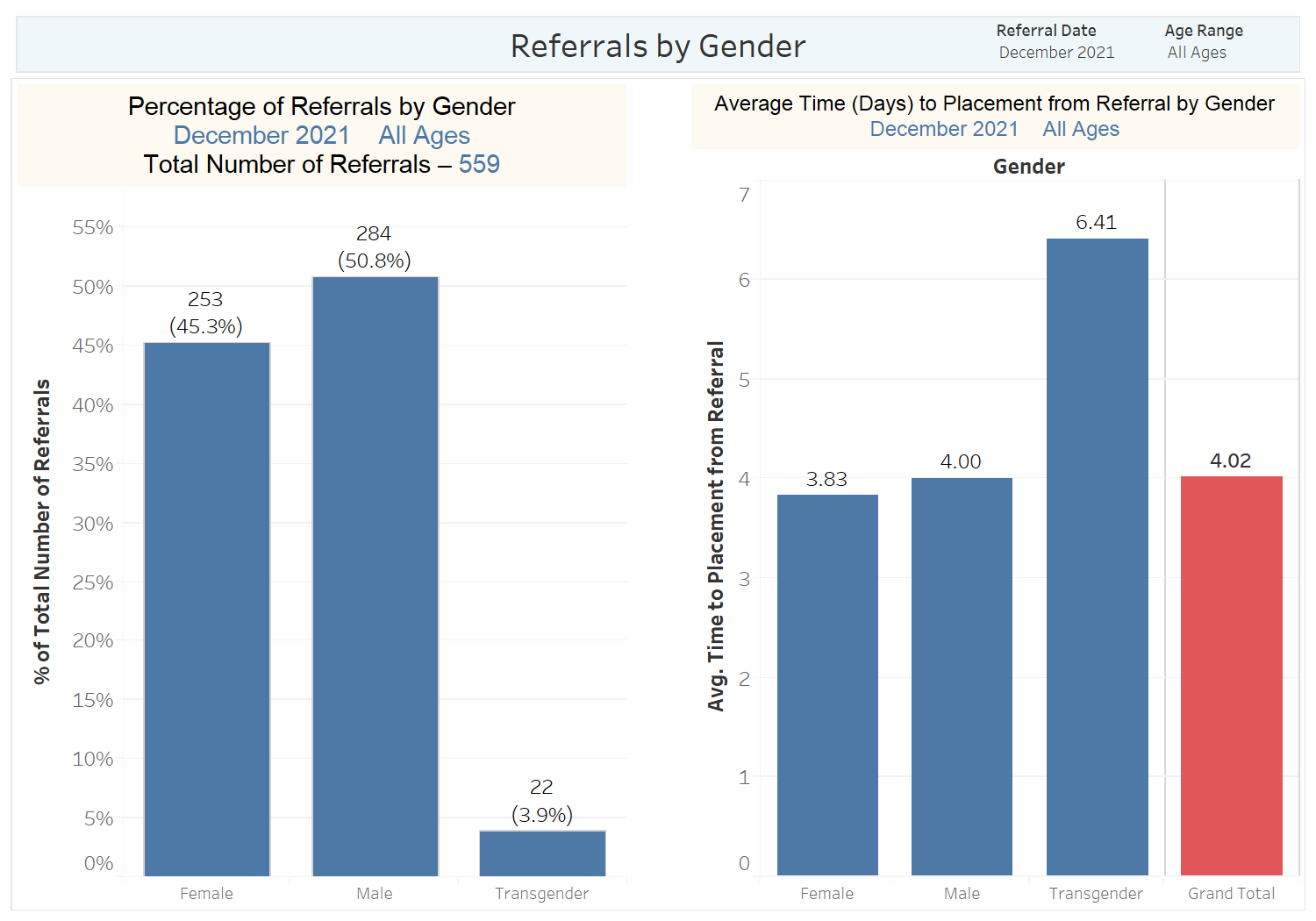 3/1/2022
9
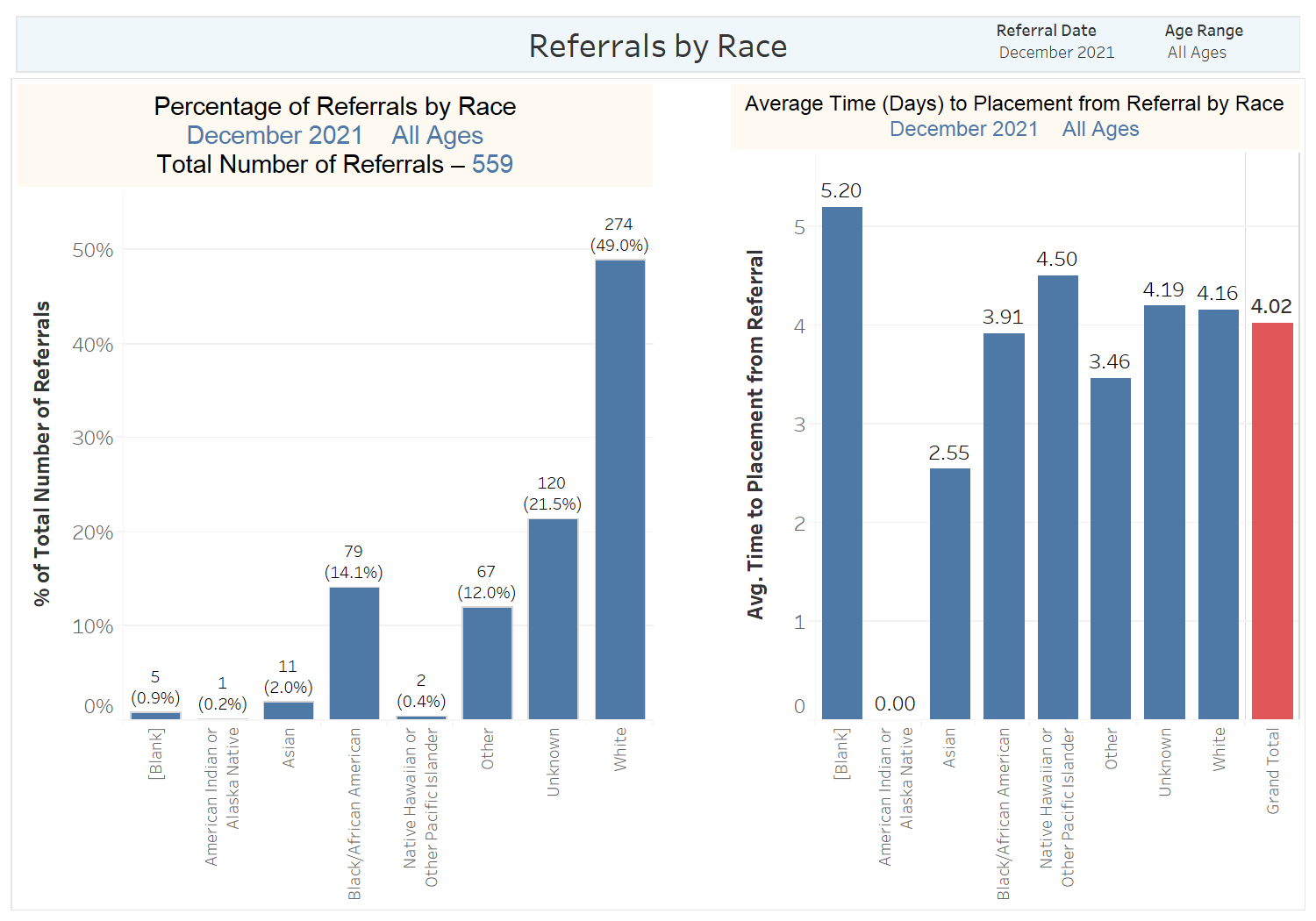 3/1/2022
10
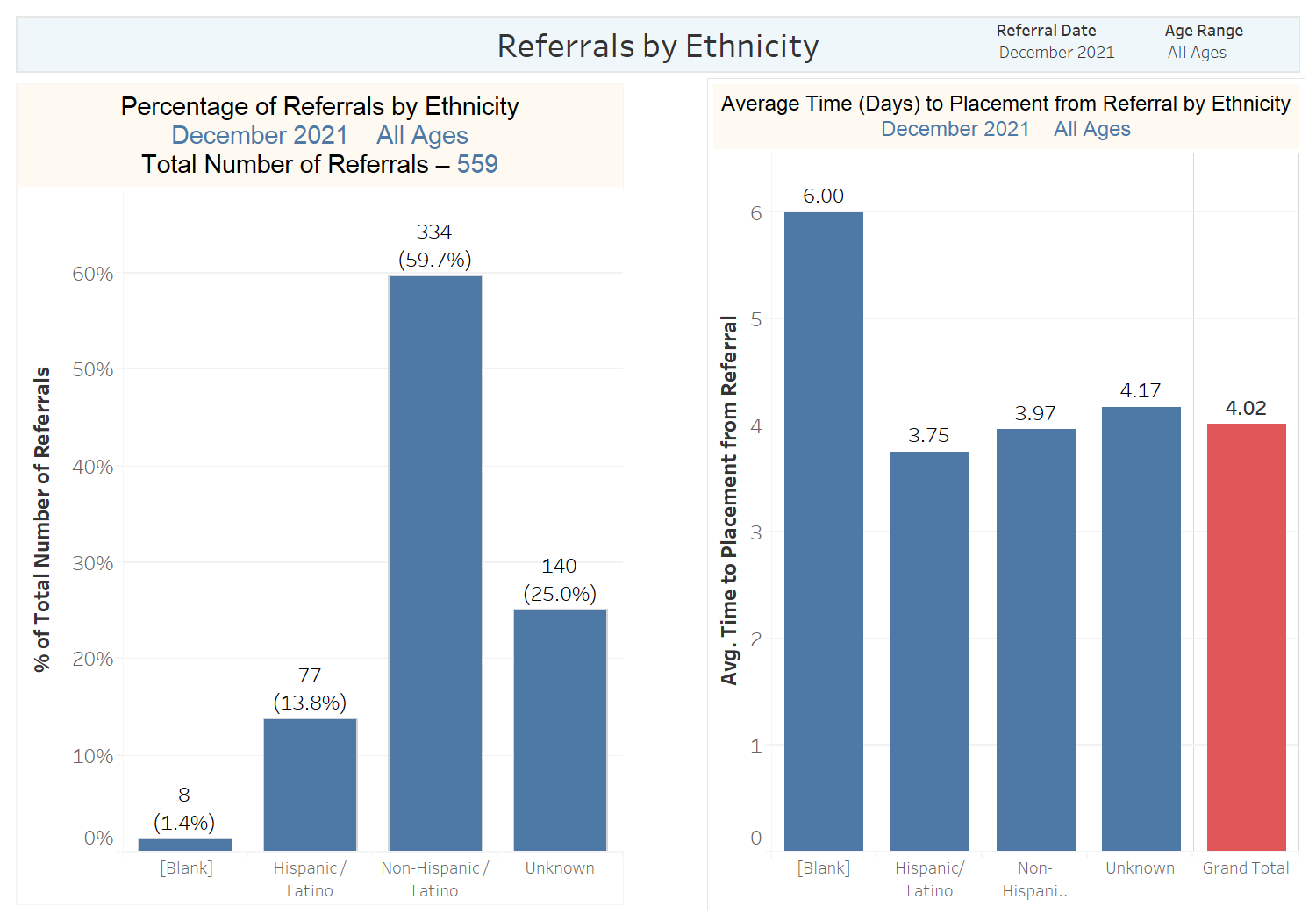 3/1/2022
11
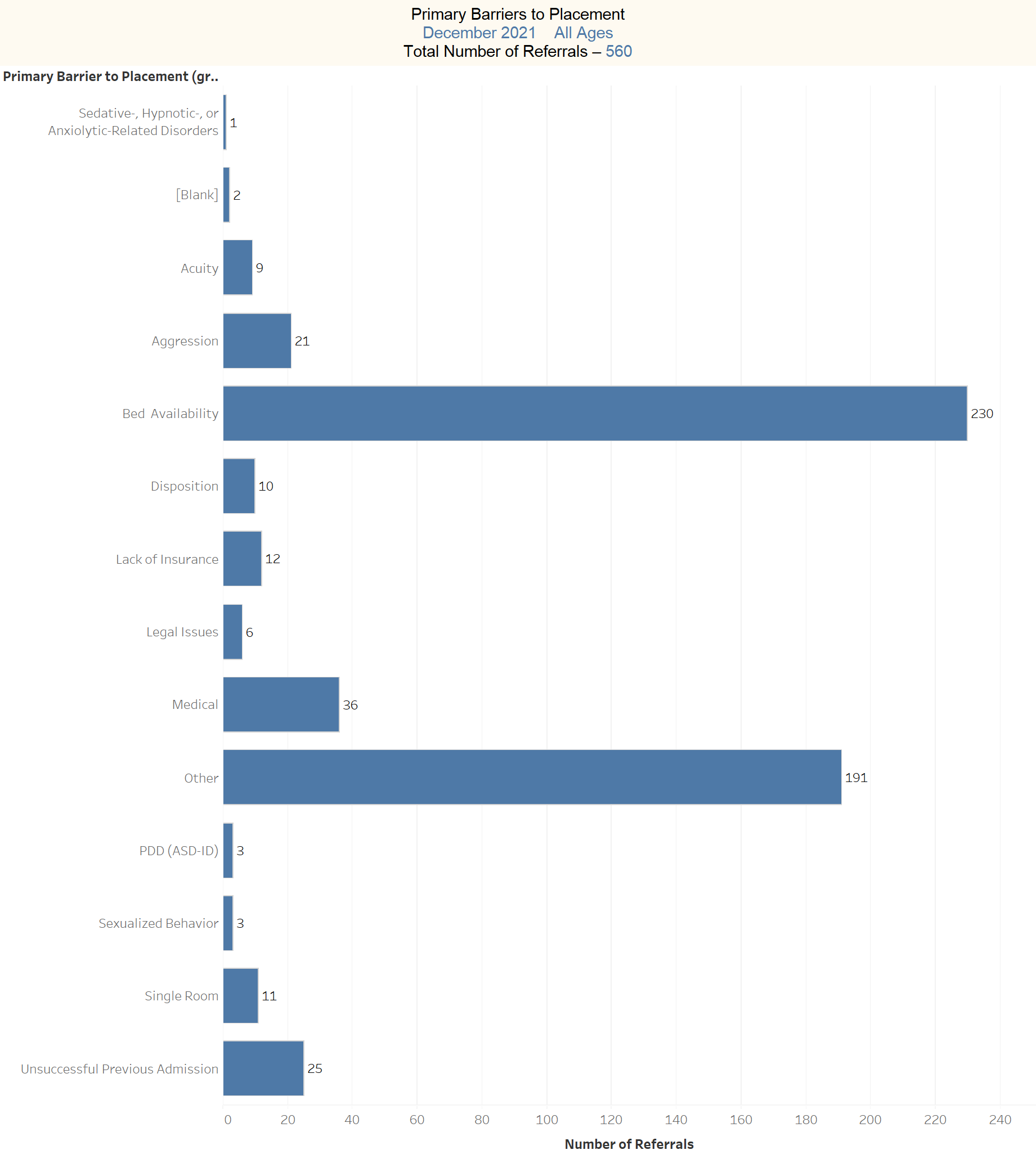 3/1/2022
12
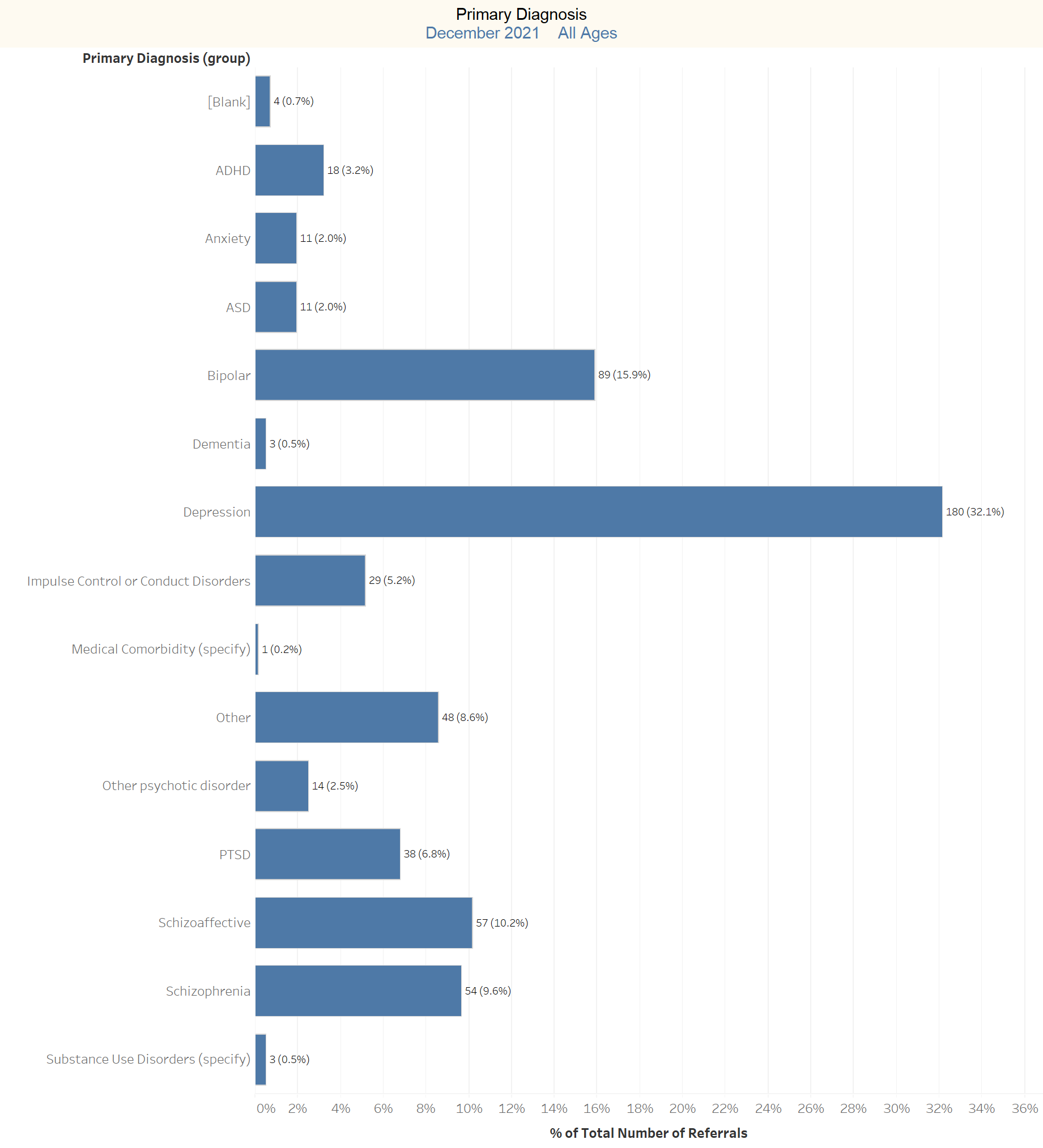 3/1/2022
13
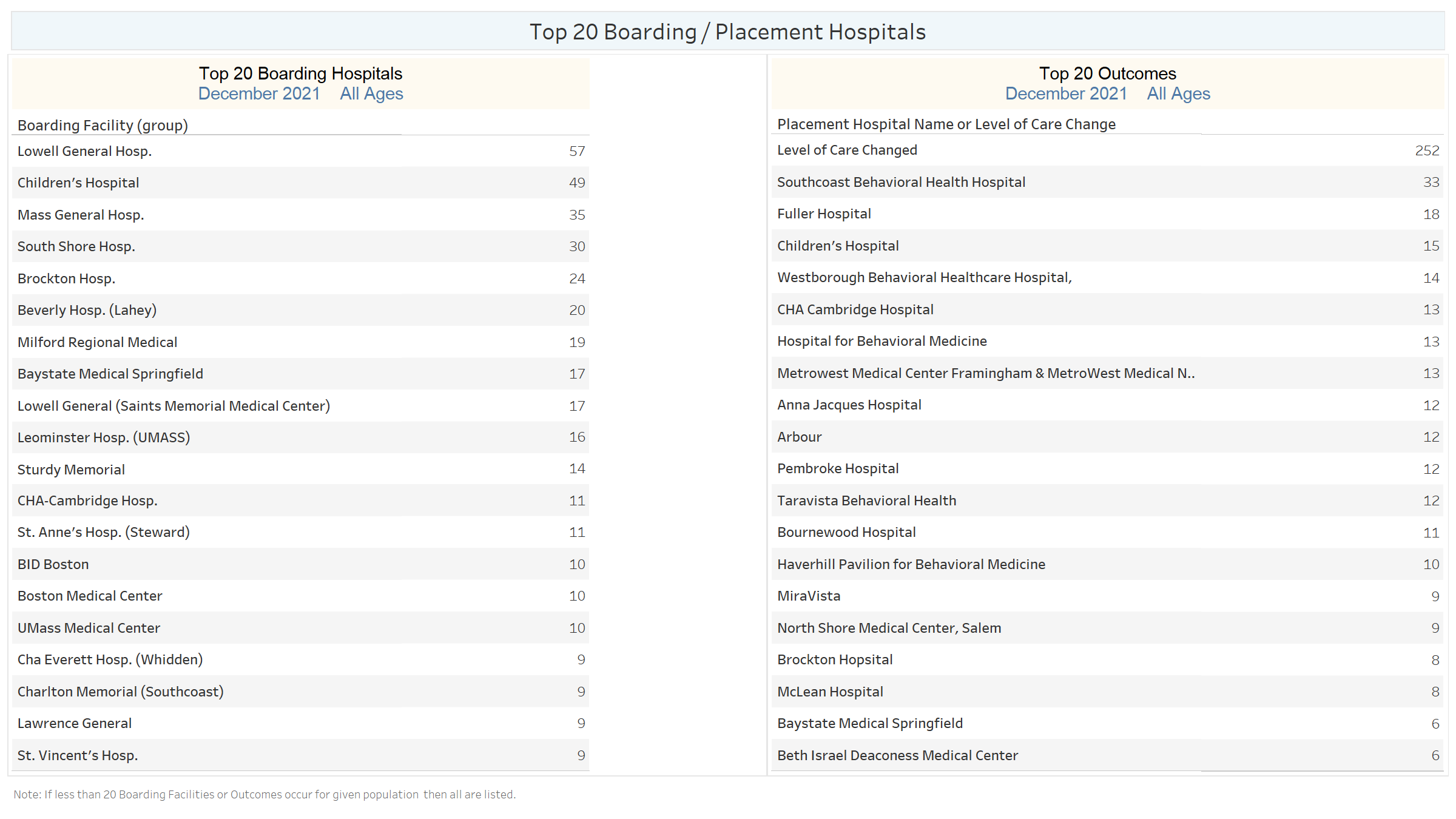 3/1/2022
14
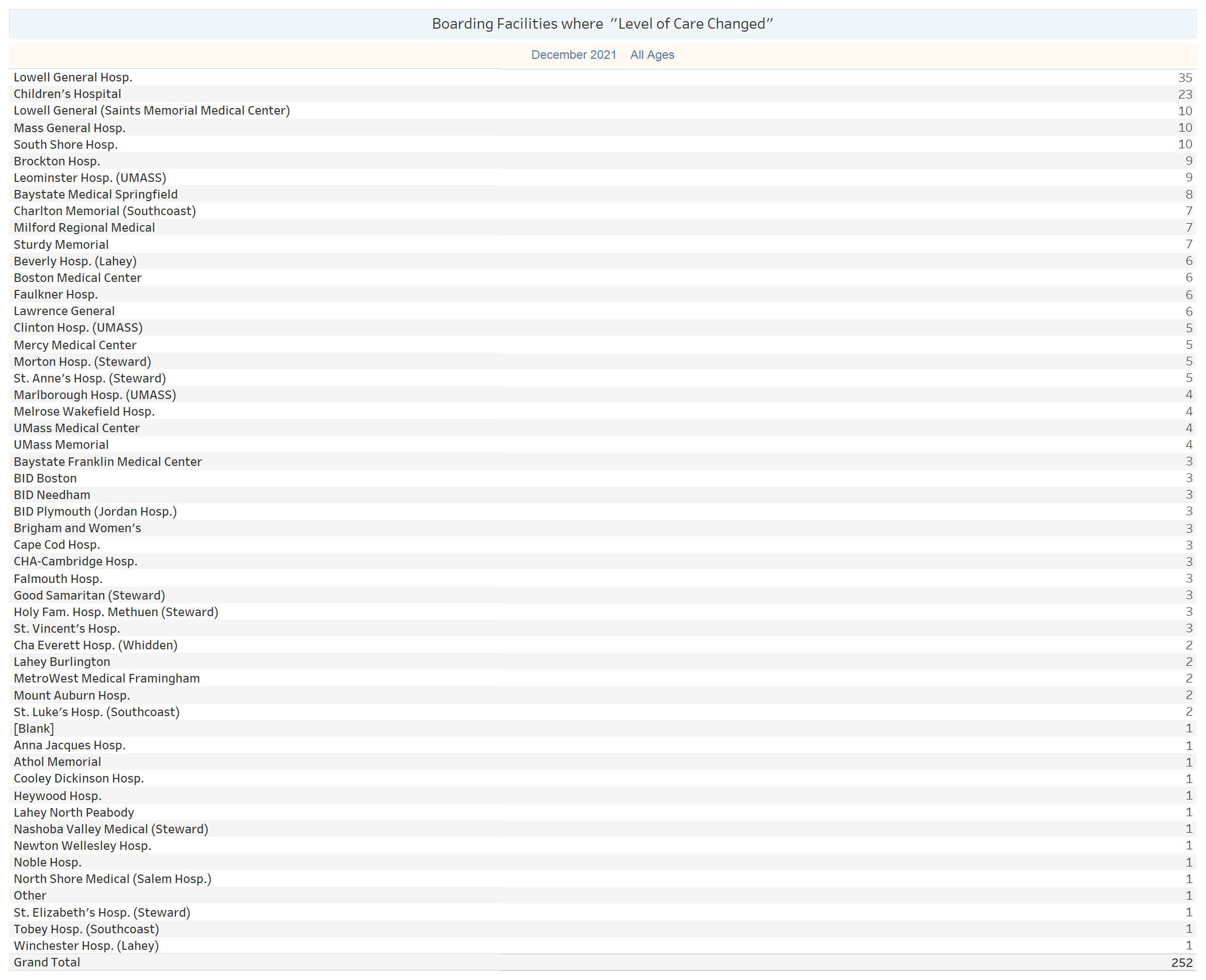 3/1/2022
15
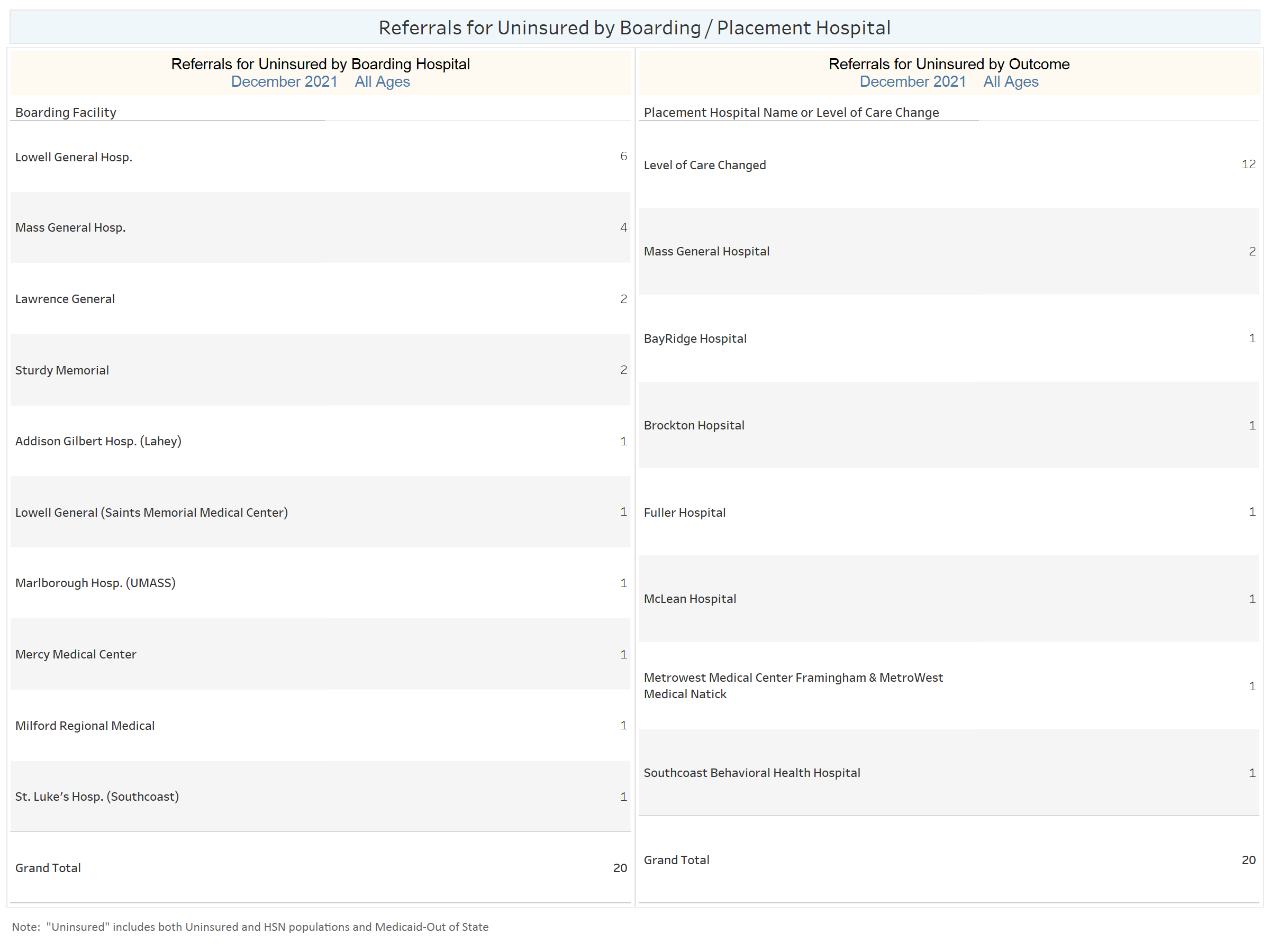 3/1/2022
16
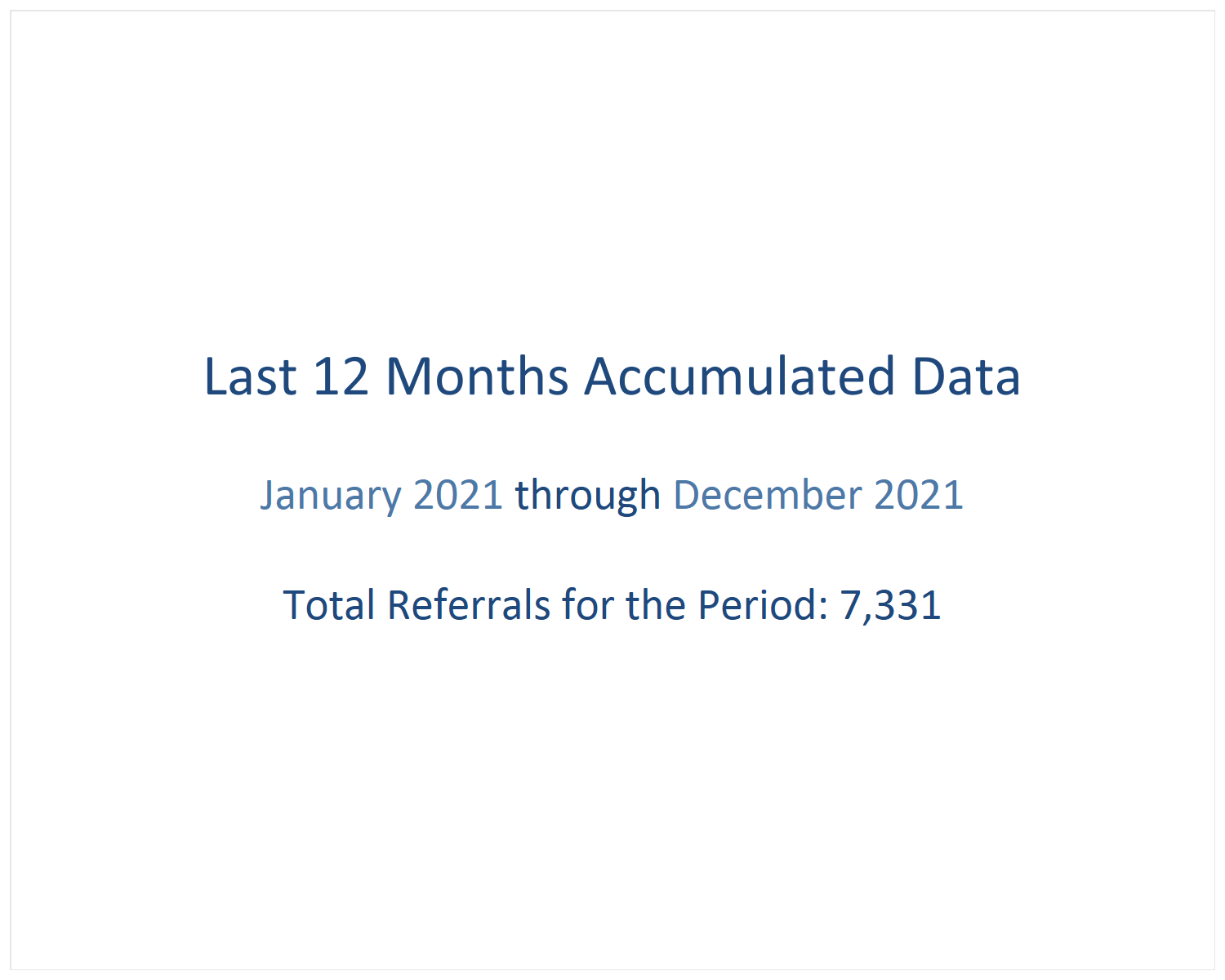 3/1/2022
17
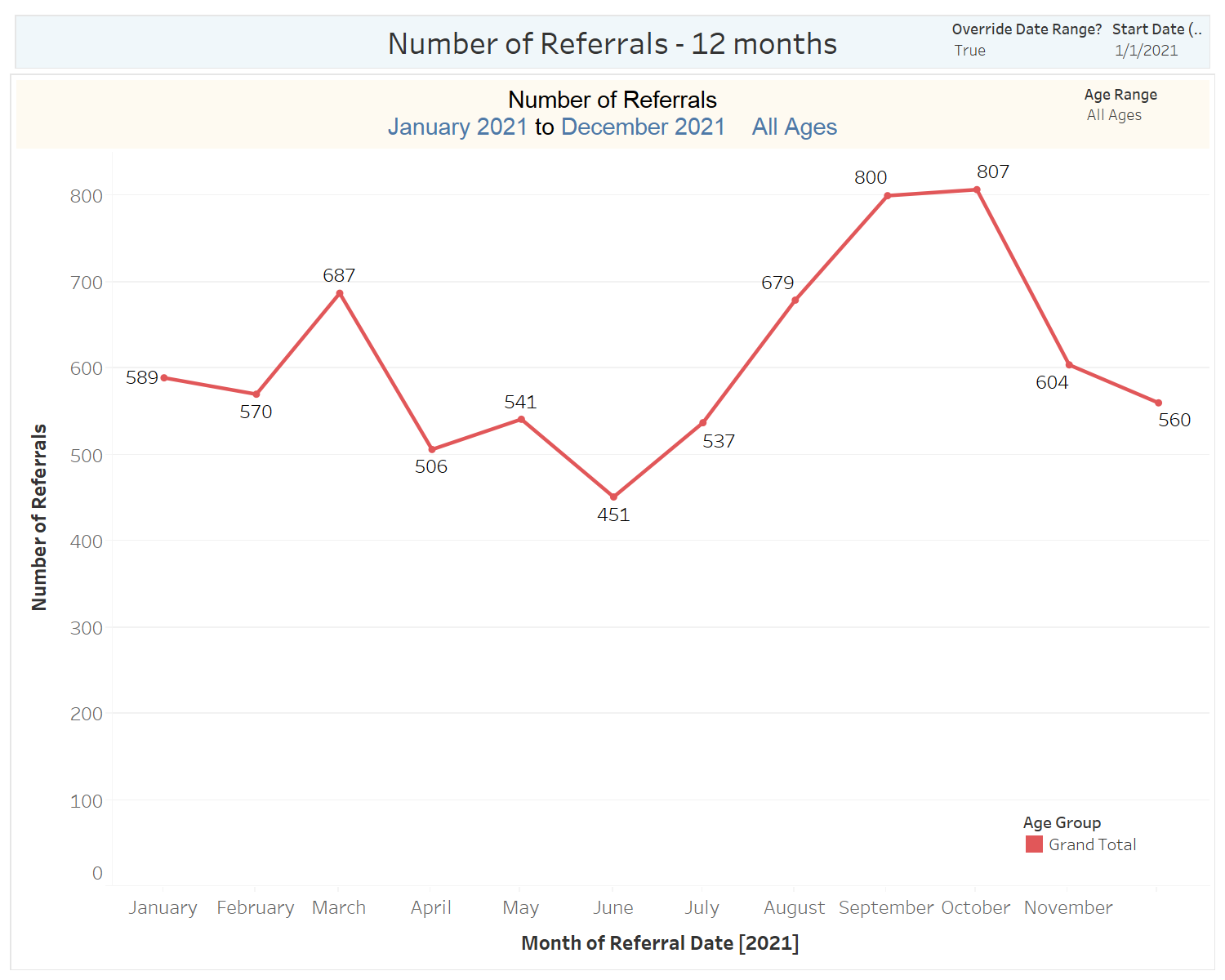 3/1/2022
18
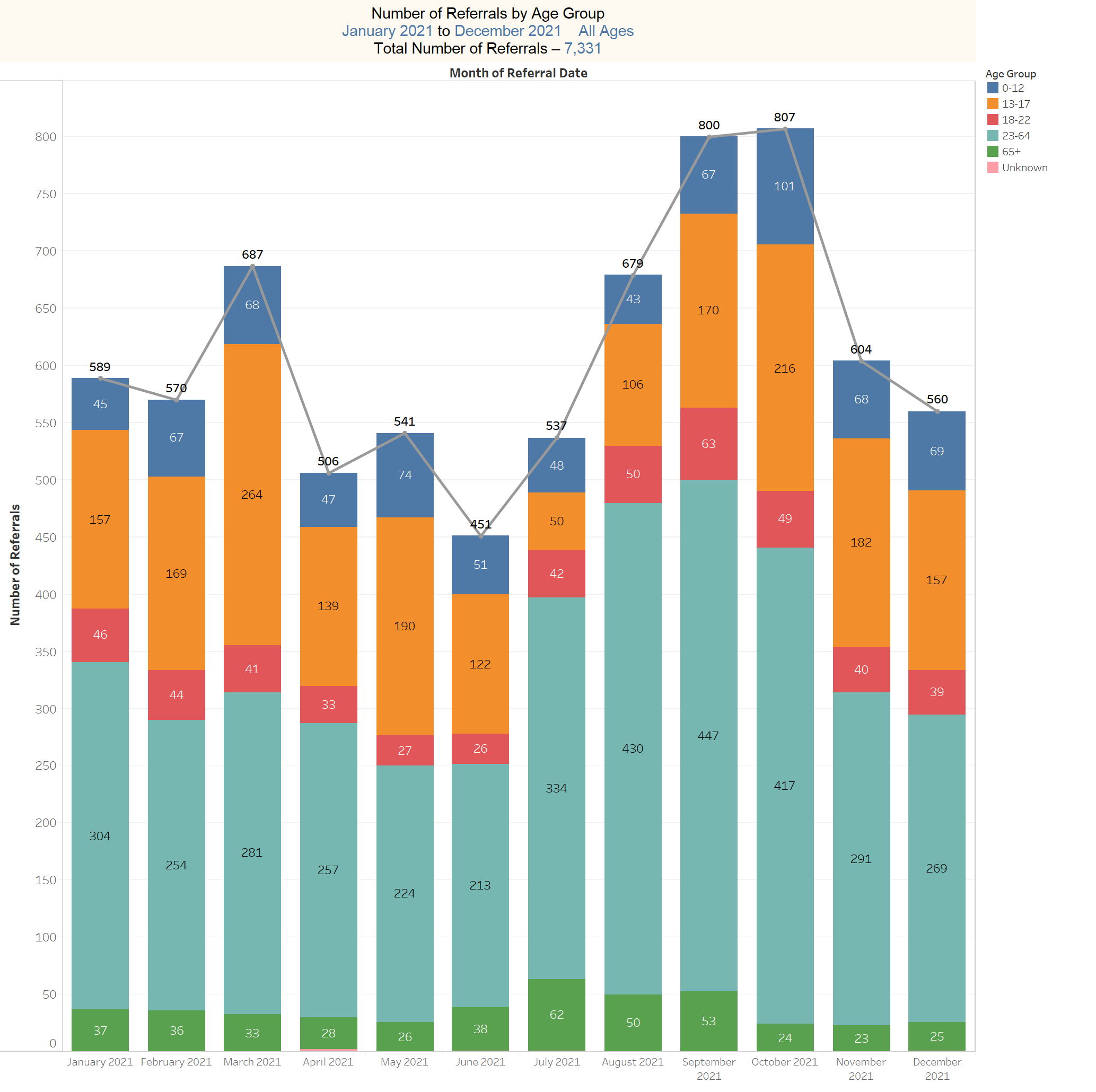 3/1/2022
19
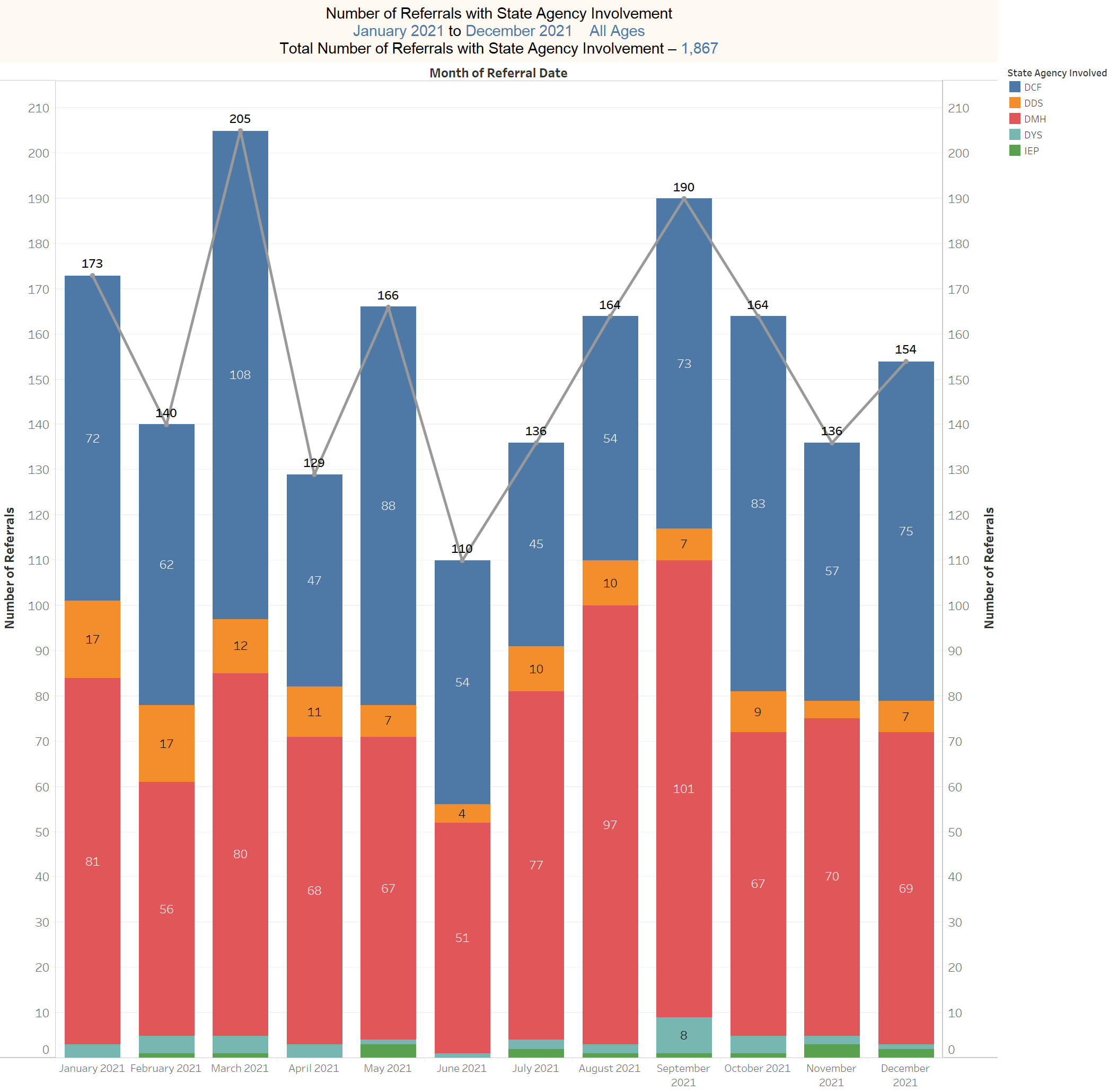 3/1/2022
20
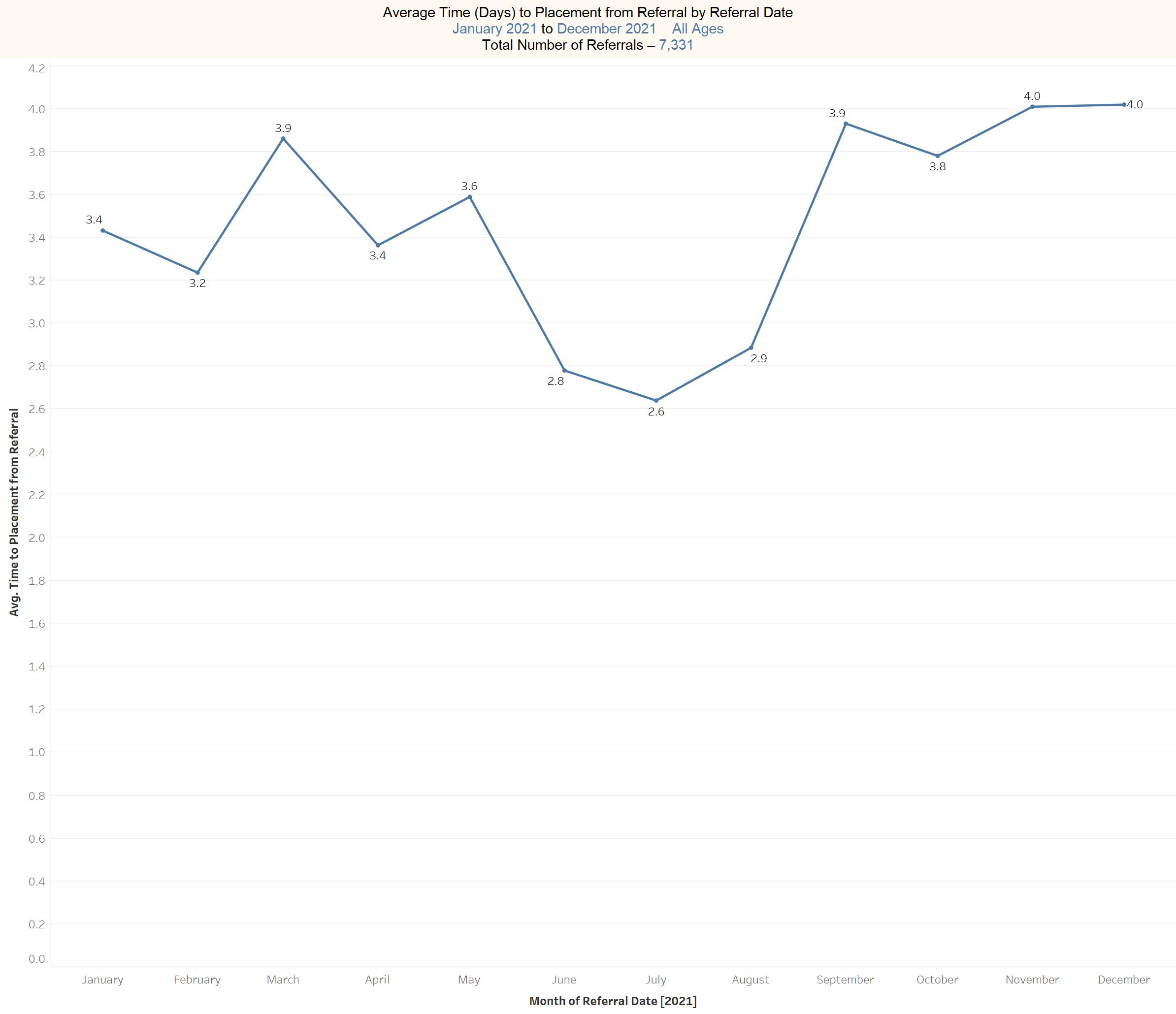 3/1/2022
21
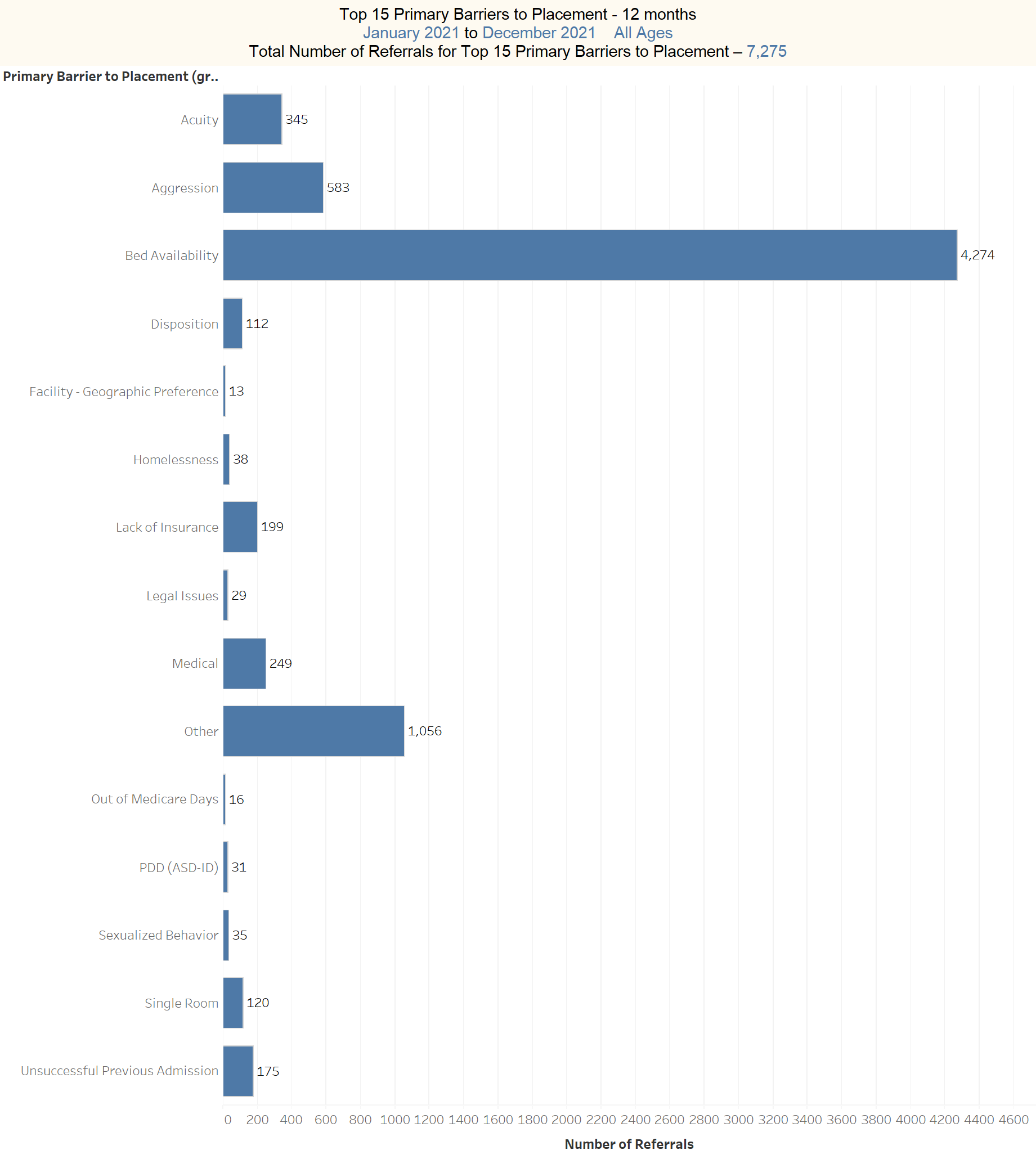 3/1/2022
22
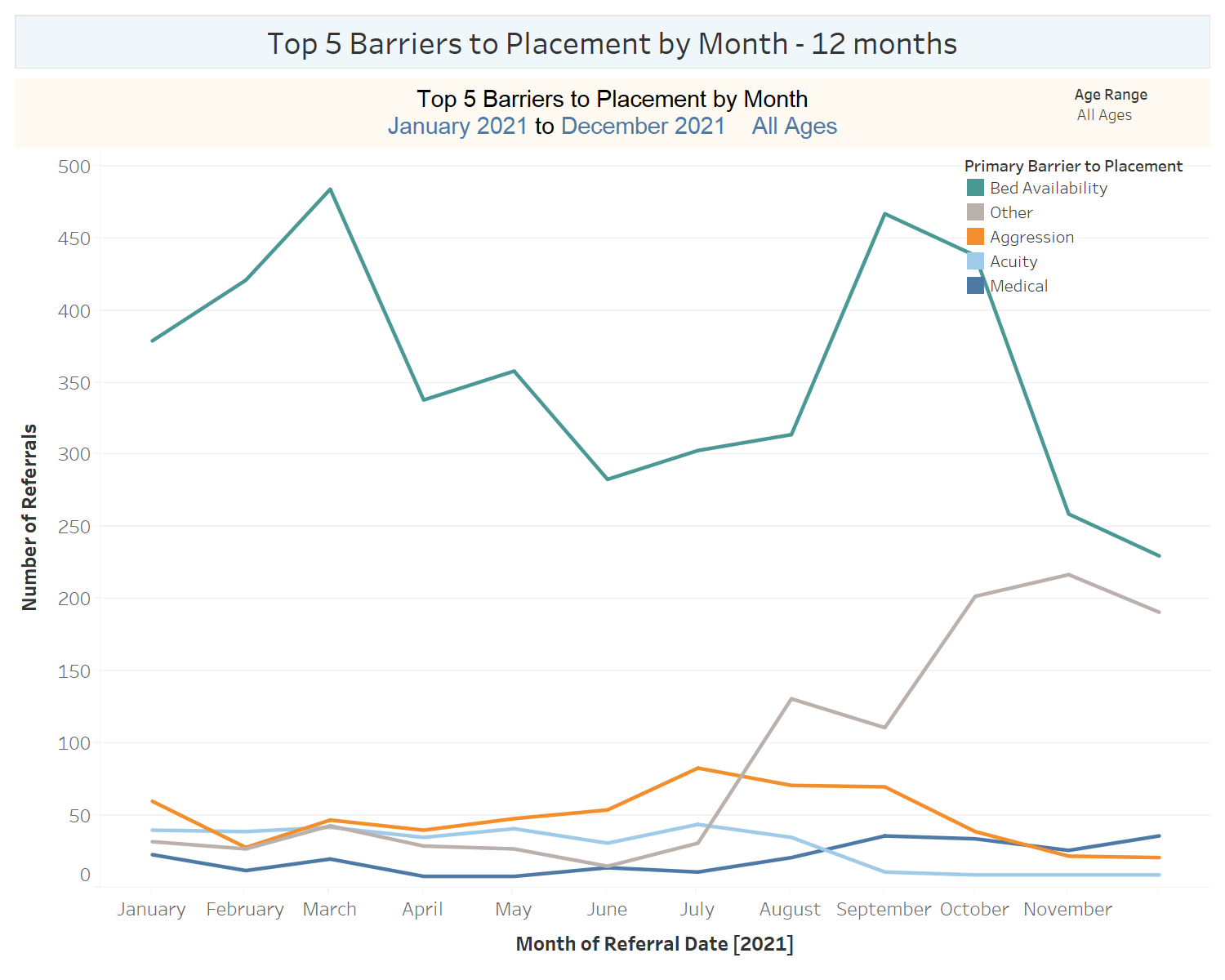 3/1/2022
23
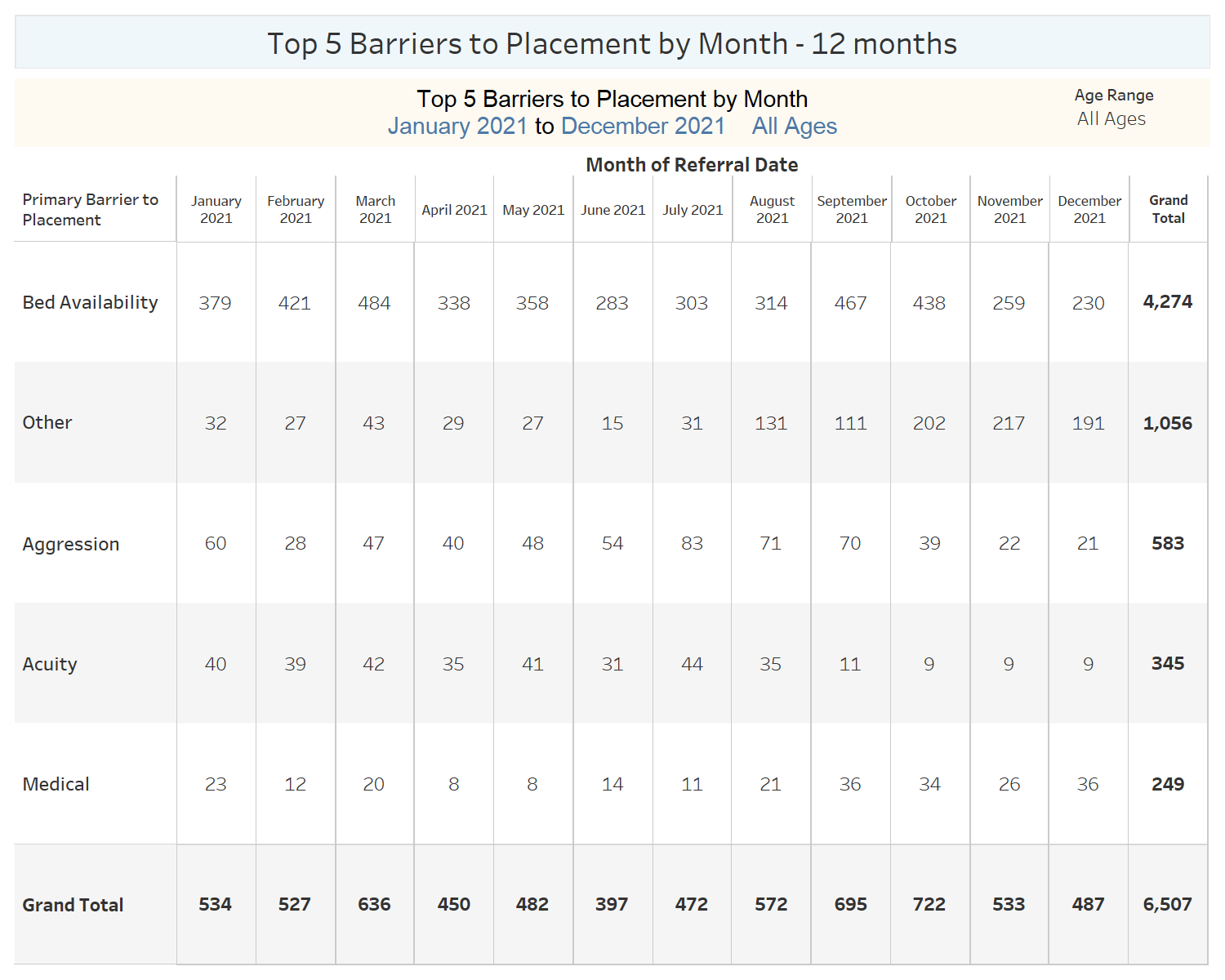 3/1/2022
24
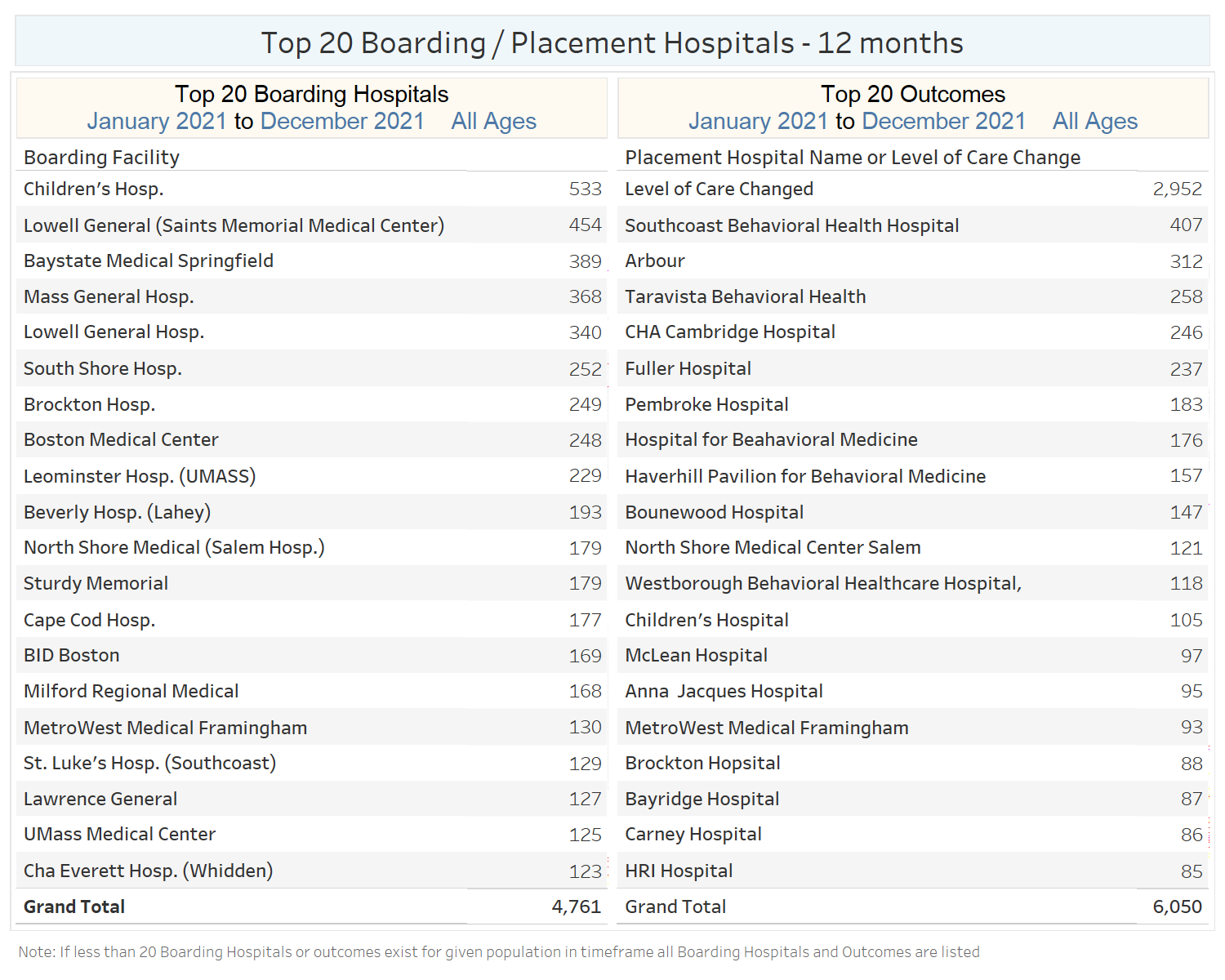 3/1/2022
25
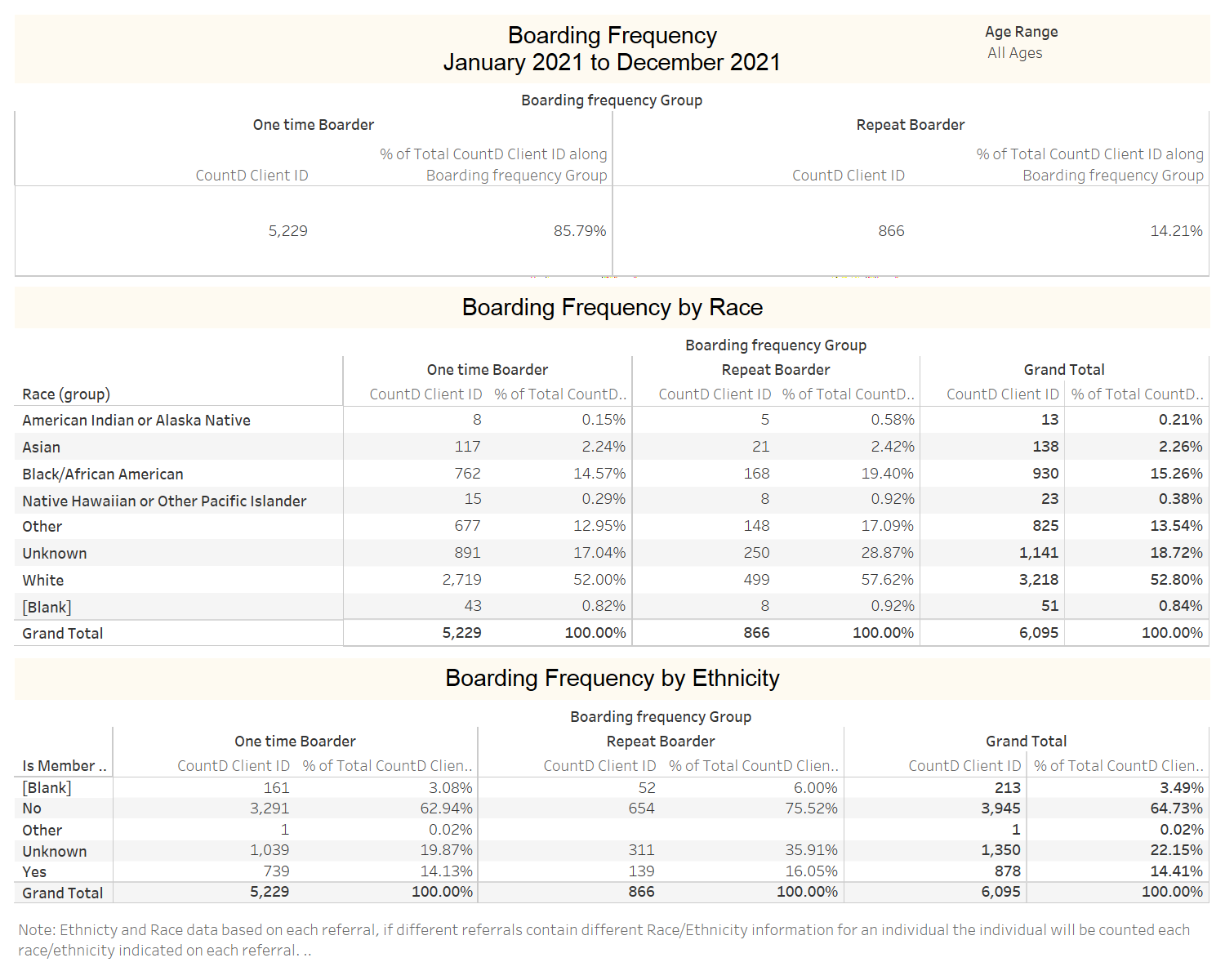 3/1/2022
26
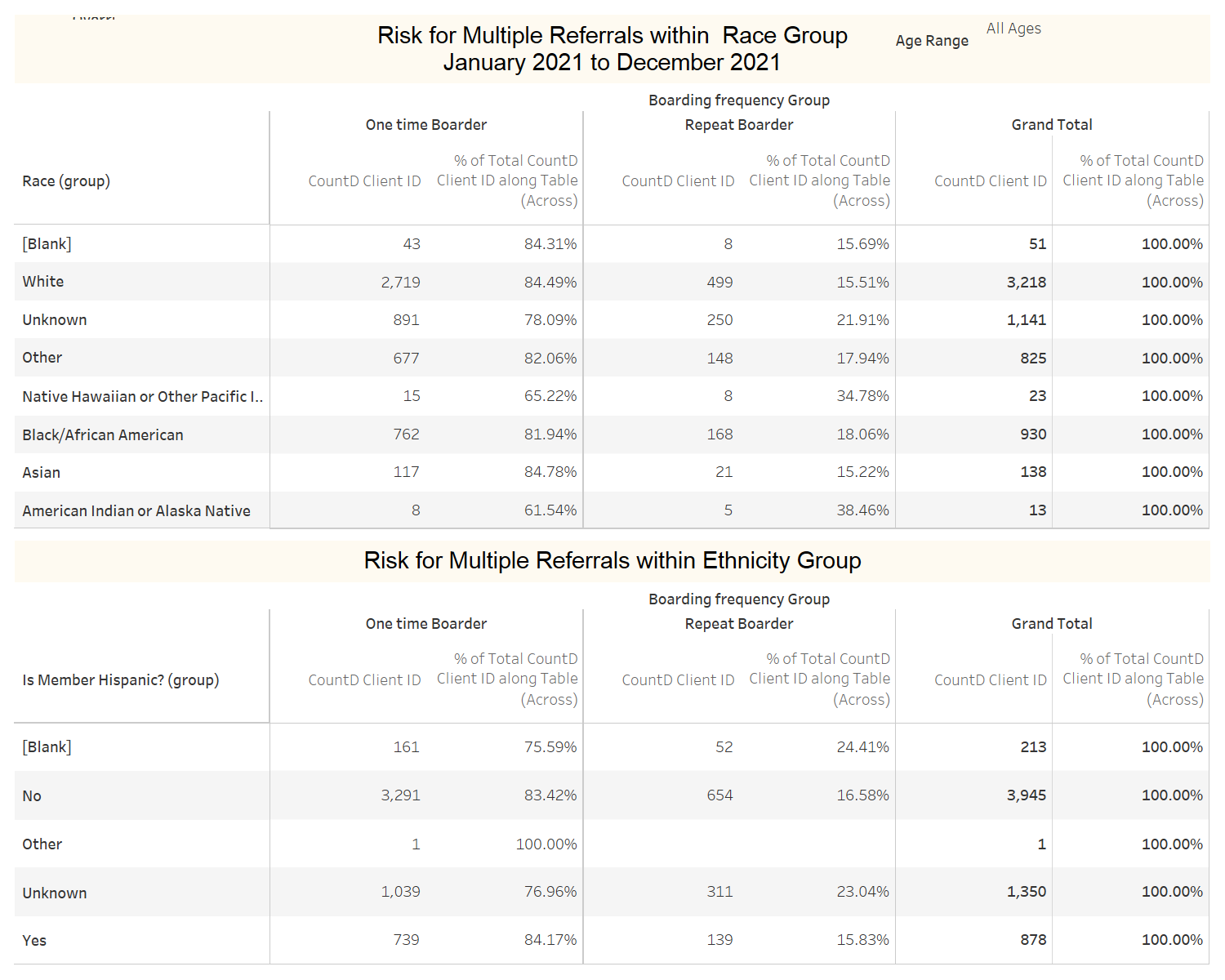 3/1/2022
27